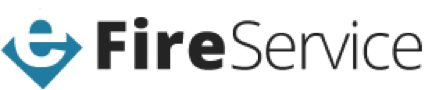 pdrPro and learnPro
System for Airports
Overview
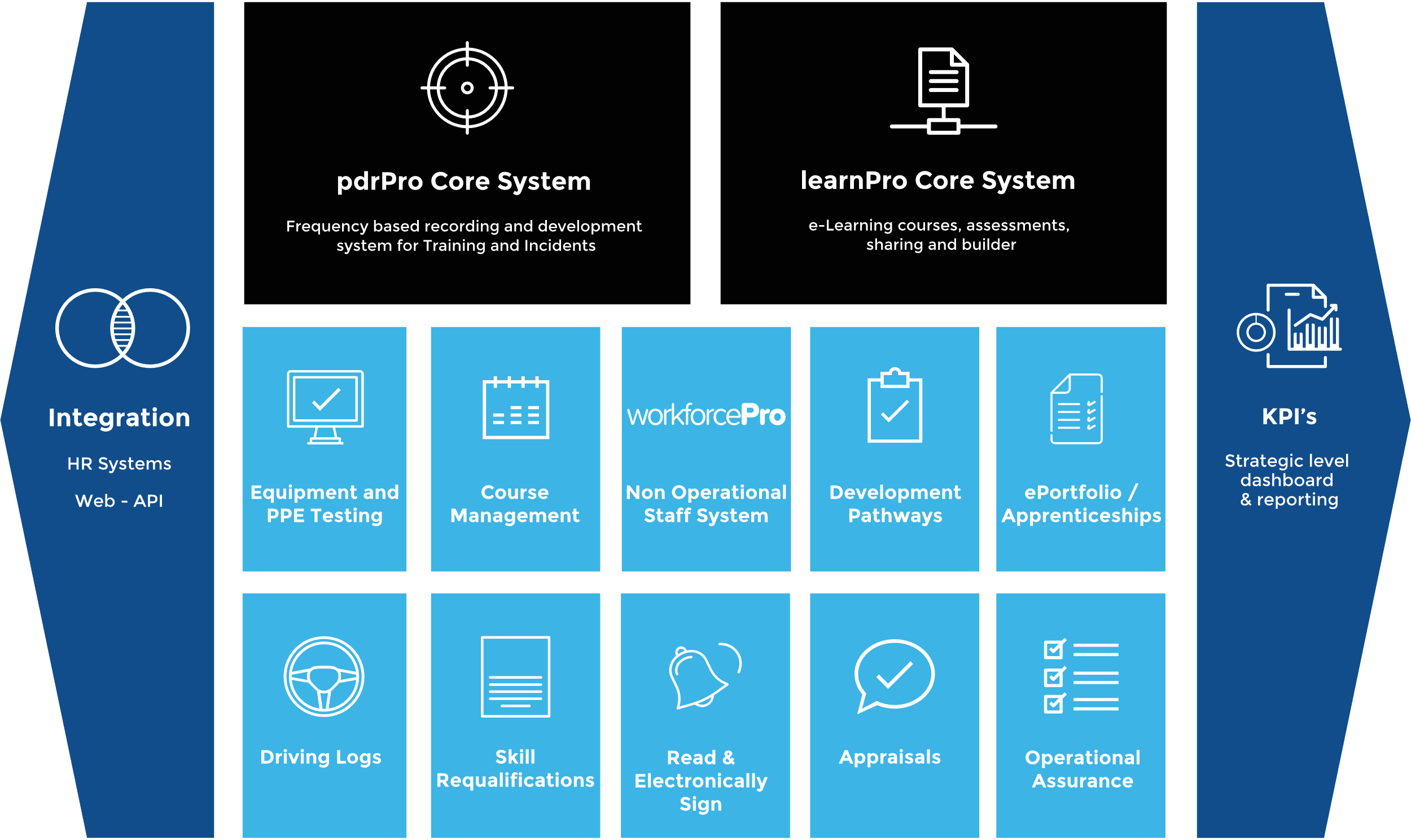 Core System - Manager
Activity Planner 
Frequency based Training Activity Recording
Frequency based incident Activity Recording
Supports Personal Additional Skills & Training
Critical & Non Critical Dev Plans and Reviews
Dual roles, Control Roles, Acting Up, NOS
Driving Logs
Reports
Core System - Manager
Core Add Group Reviews (Managerial Sign off)
Add Group Training Instance 
 Add Incident 
Personnel Management
Reports
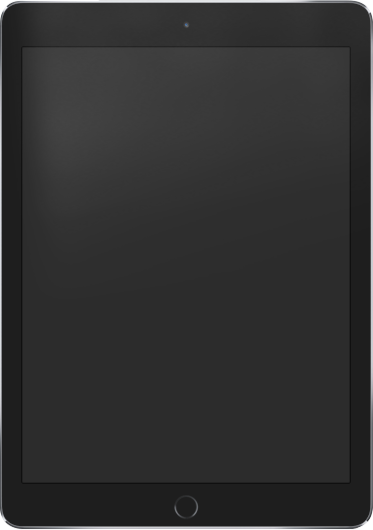 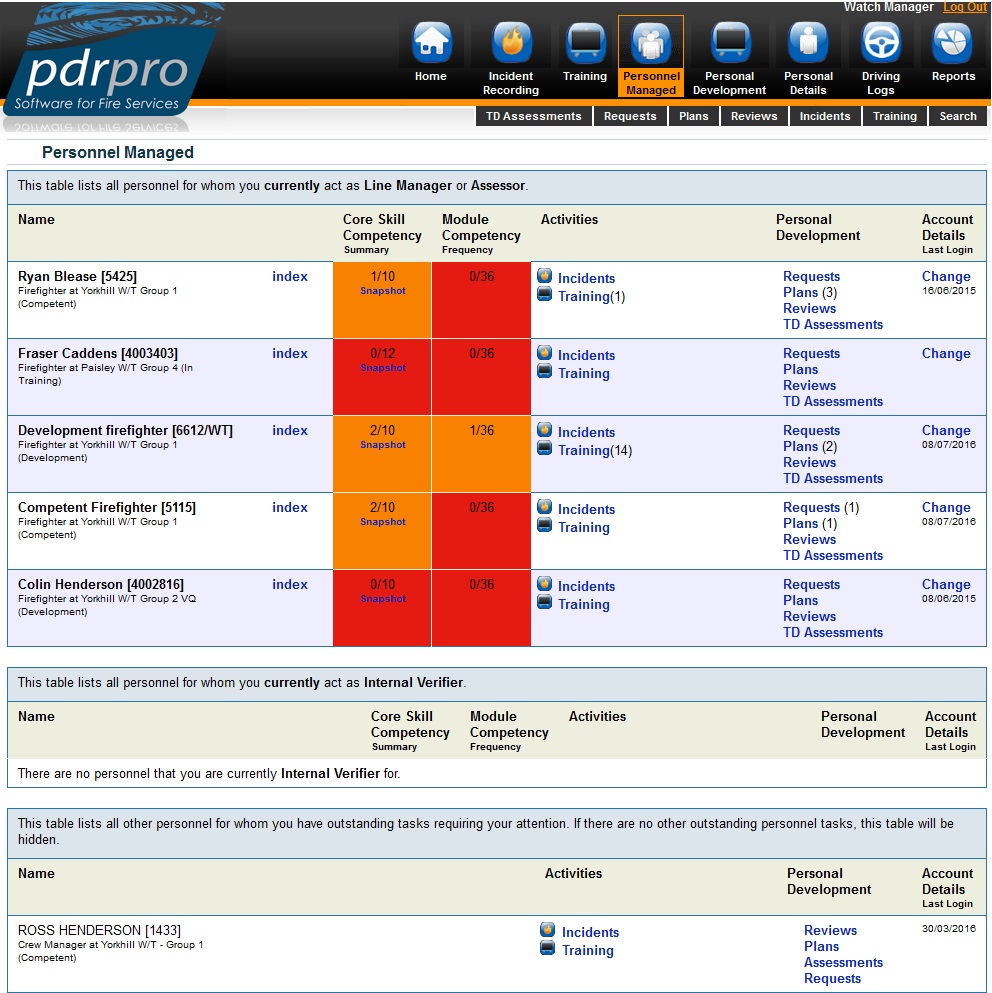 Core System - Manager
Dedicated Personnel Management Dashboard


Instant access to direct reports , IV personnel and personnel you have managed
Equipment Testing
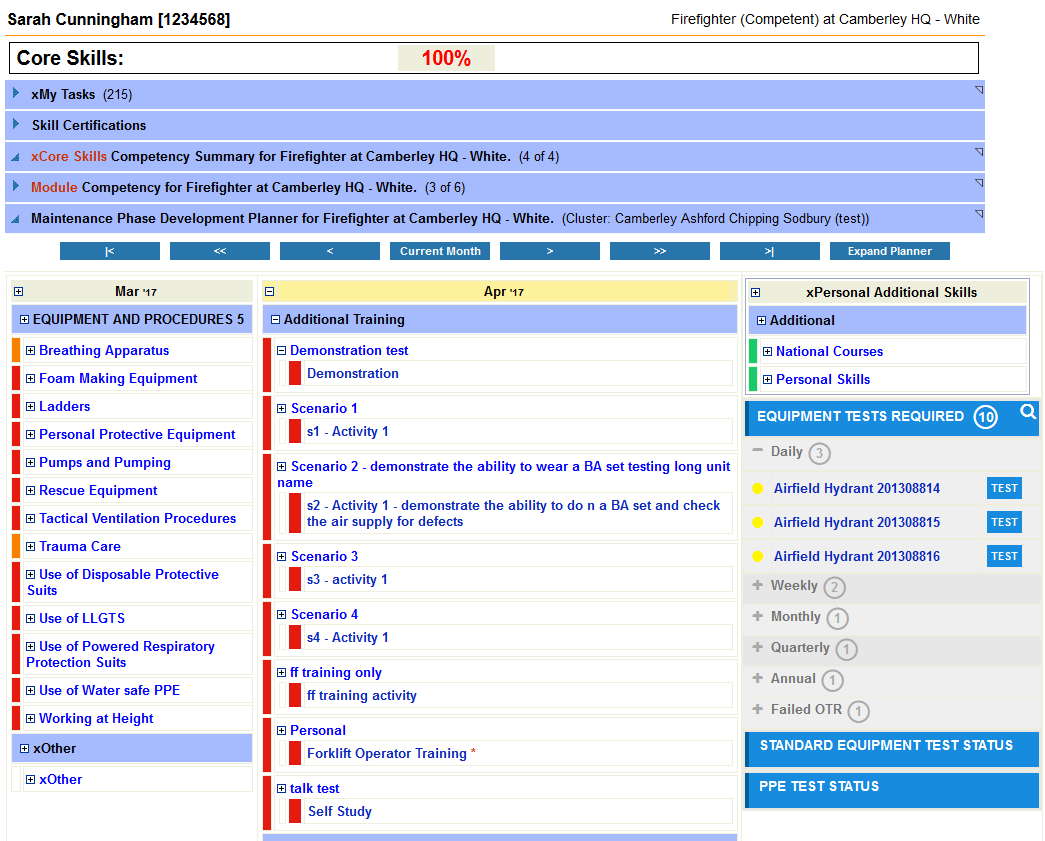 Perform required tests directly from planner
Daily, Weekly, Monthly, Quarterly, Yearly
Supports Standard & PPE Tests
Testing can contribute to training activities
Notification messages sent to managers for failed tests
Displays OTR Equipment
Mobile - Equipment Testing
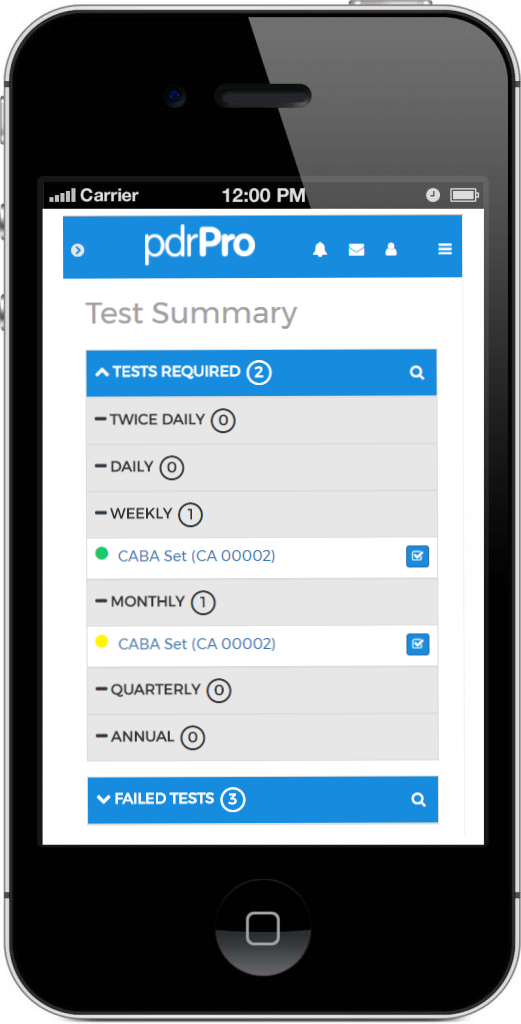 Add tests directly from mobile
 Daily, Weekly, Monthly, Quarterly, Yearly
Includes PPE
Testing can contribute to training activities
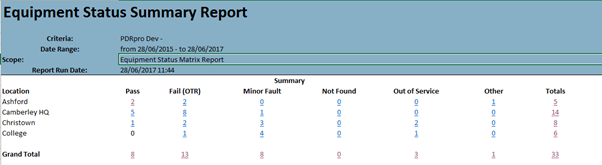 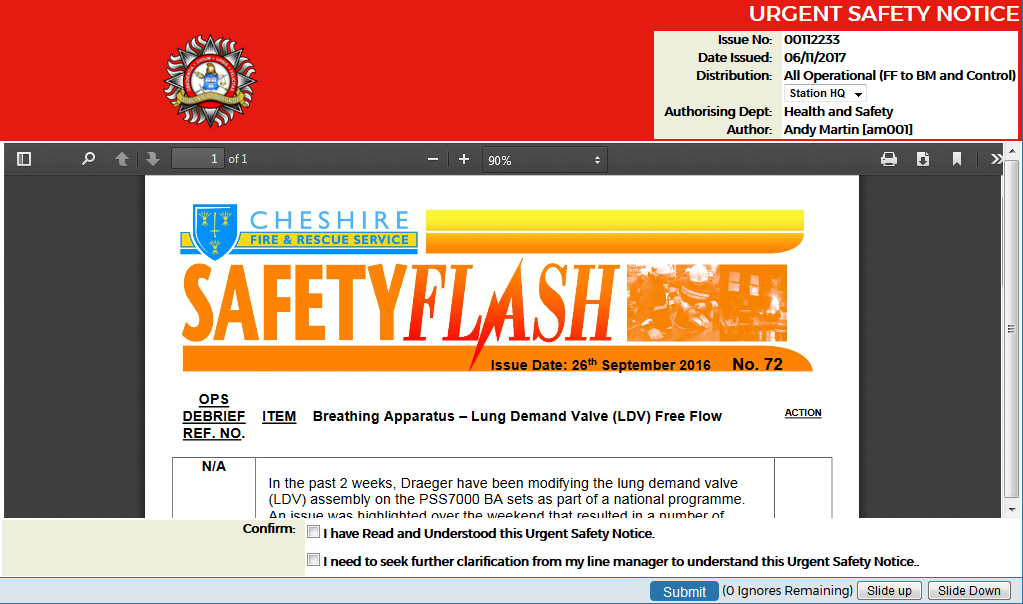 Electronic Read and Sign
Create and Issue all types of notices, Eg: Urgent Safety, Ops Alerts.
Read and Sign Functionality
Send to individuals, groups or all
Supports  Document links
Attach PDF document to notices
Report on personnel who have read and not read notices
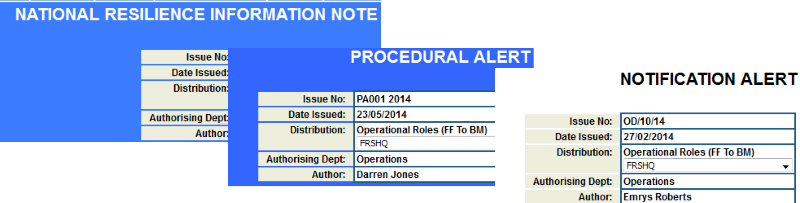 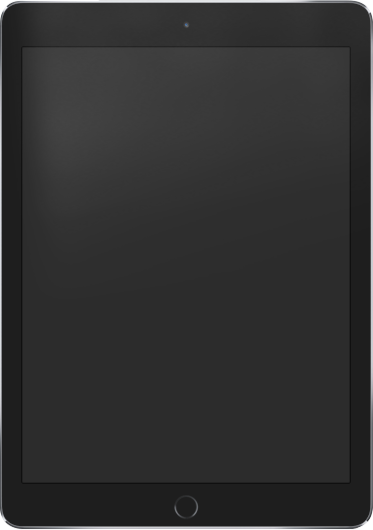 Development Programe
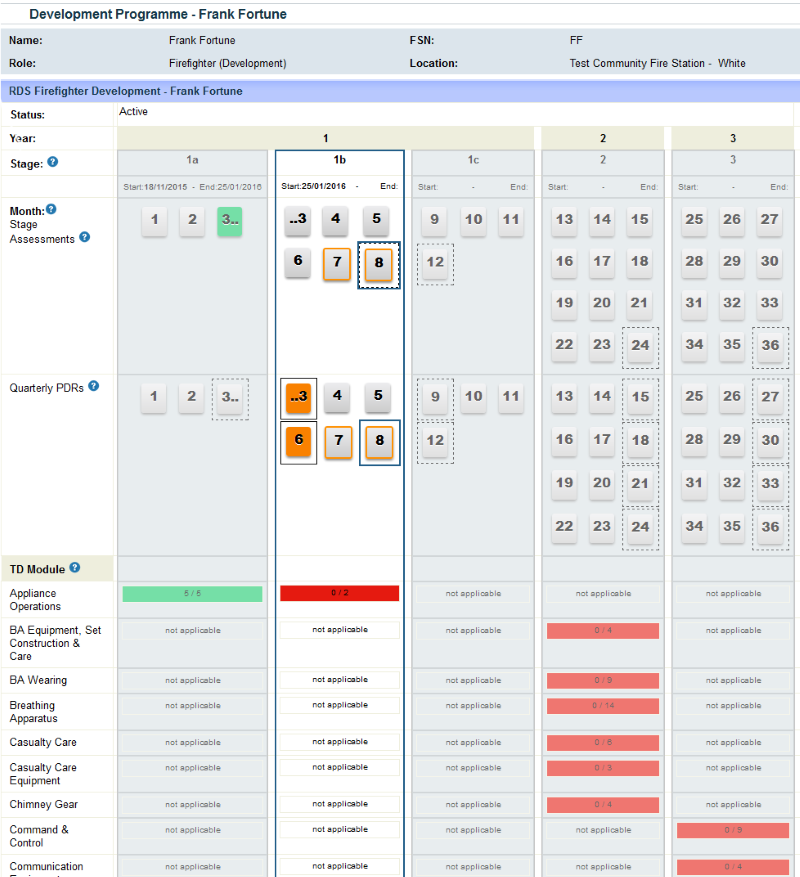 Fully Customisable Templates:
 
Foundation Stage 
Return to work 
RDS
Wholetime 
Senior Roles
Skills for Justice 

Supports Attachments
Certifications
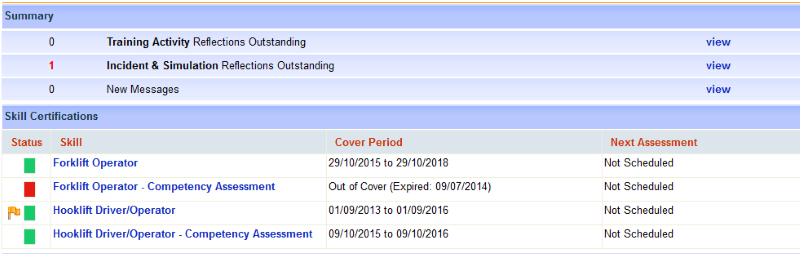 Manage Re-Certification Process         
3 Tier Certification Process:
   
Operators 
Operator Assessors  
Assess Assessors
Allow Certificate / Assessment Uploads 
Integrates into the homepage
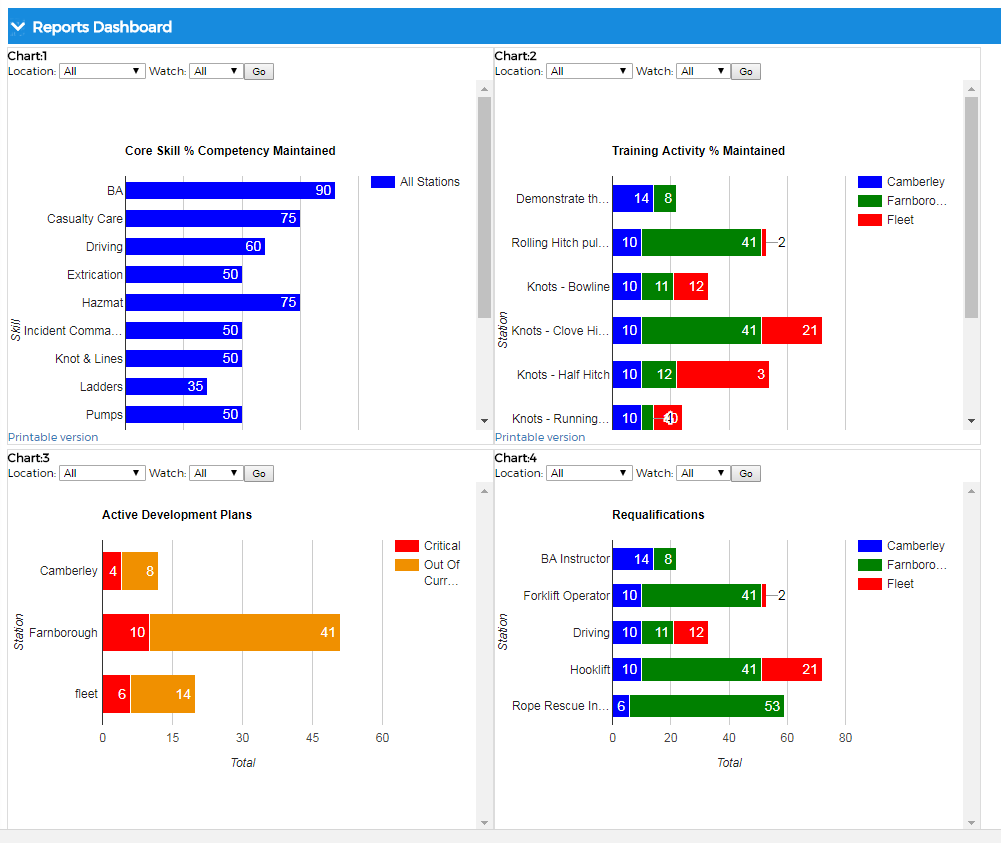 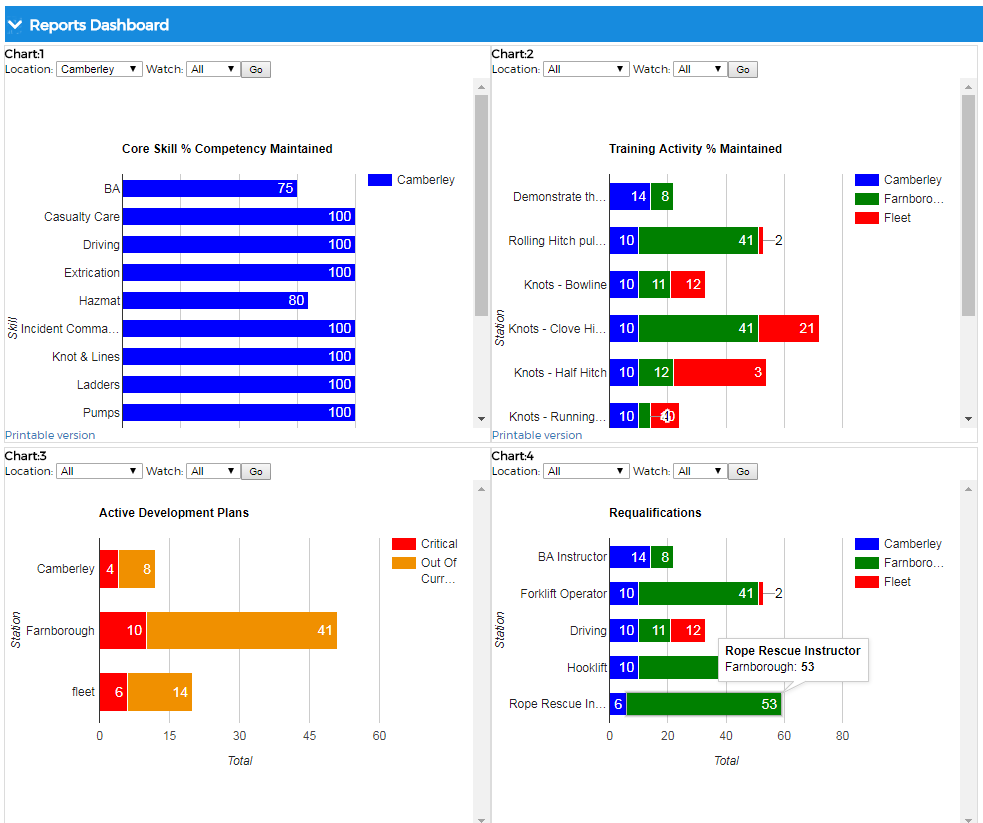 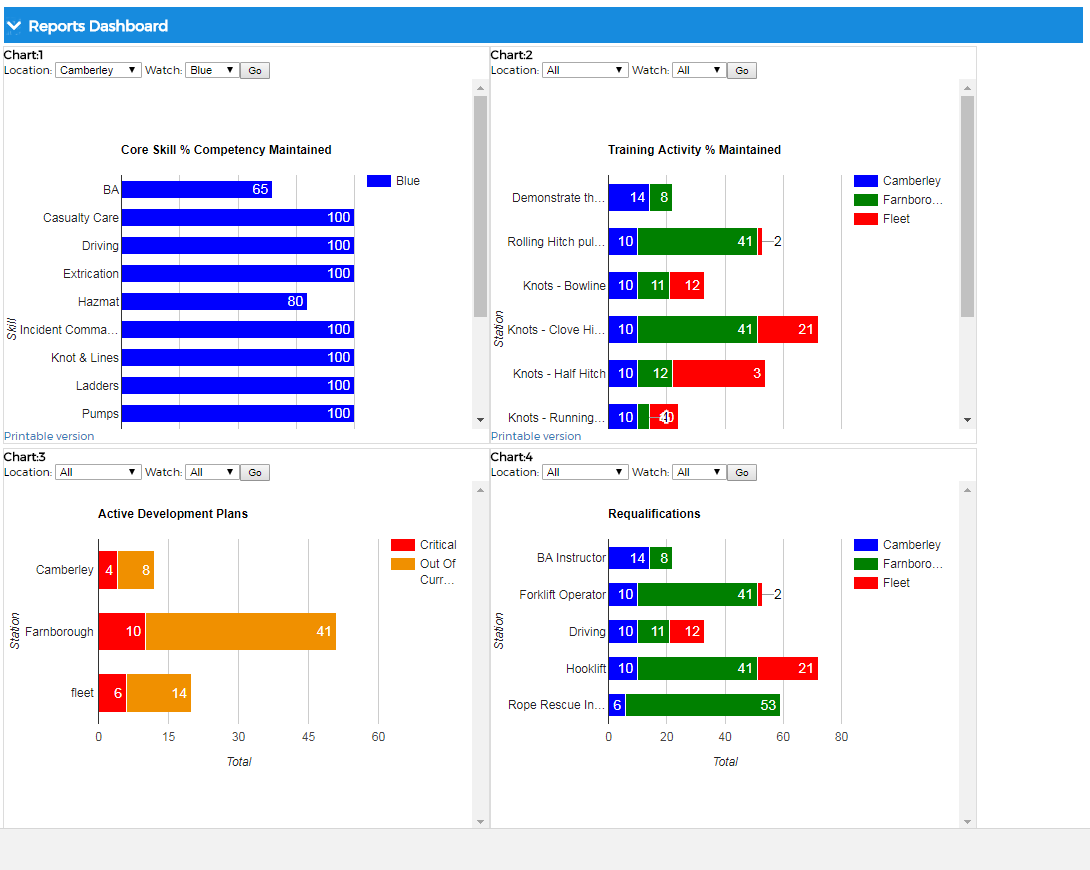 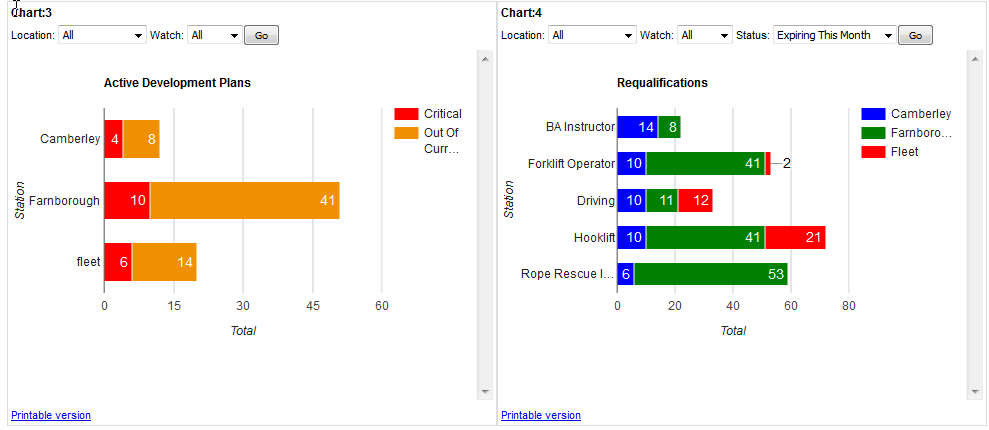 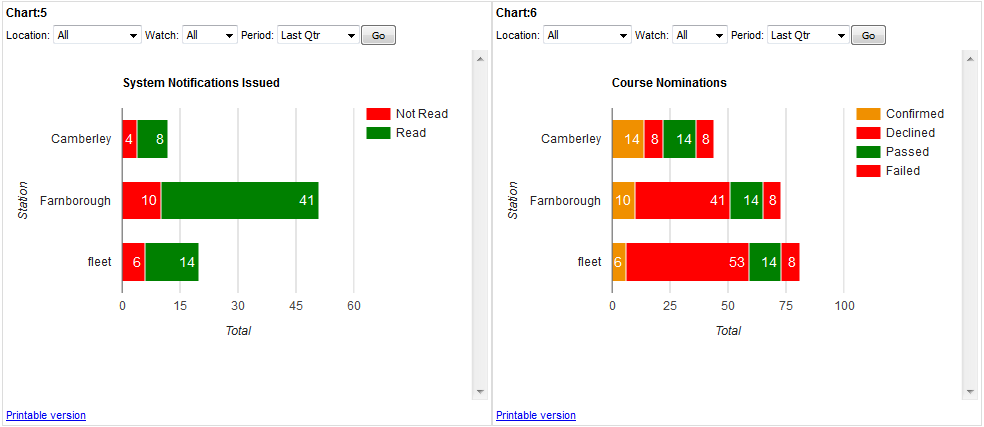 Non-Operational Staff Dashboard
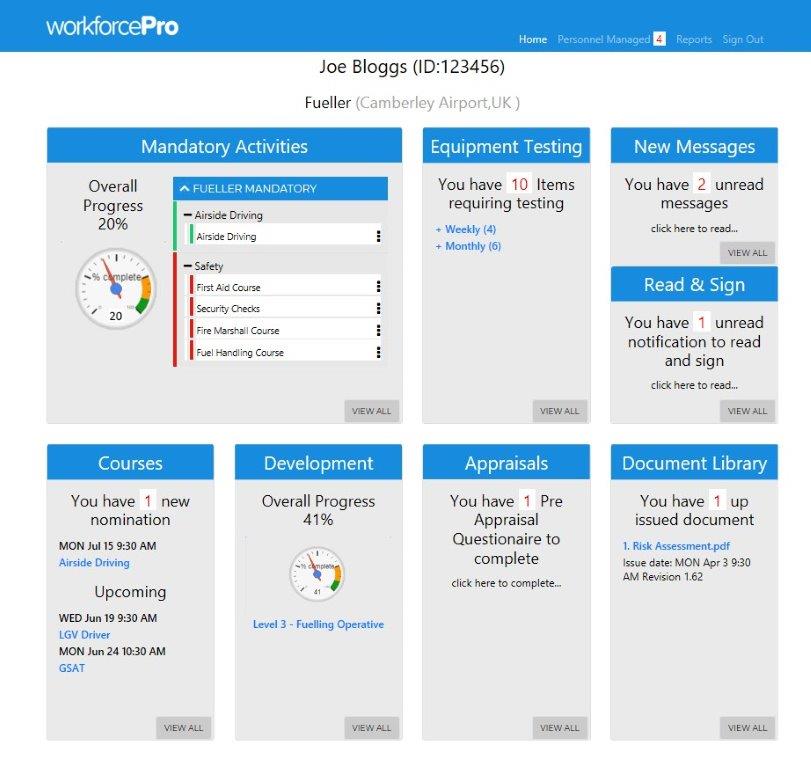 learnPro Overview
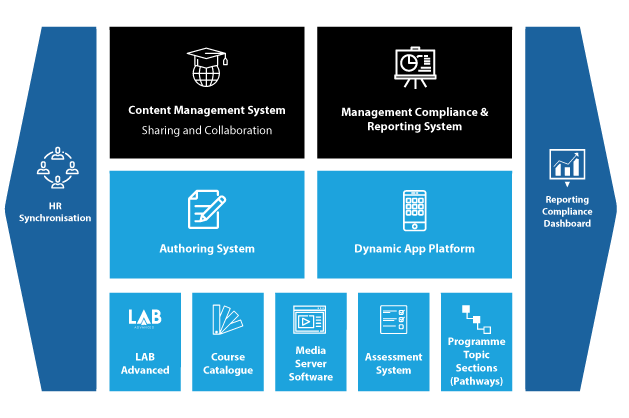 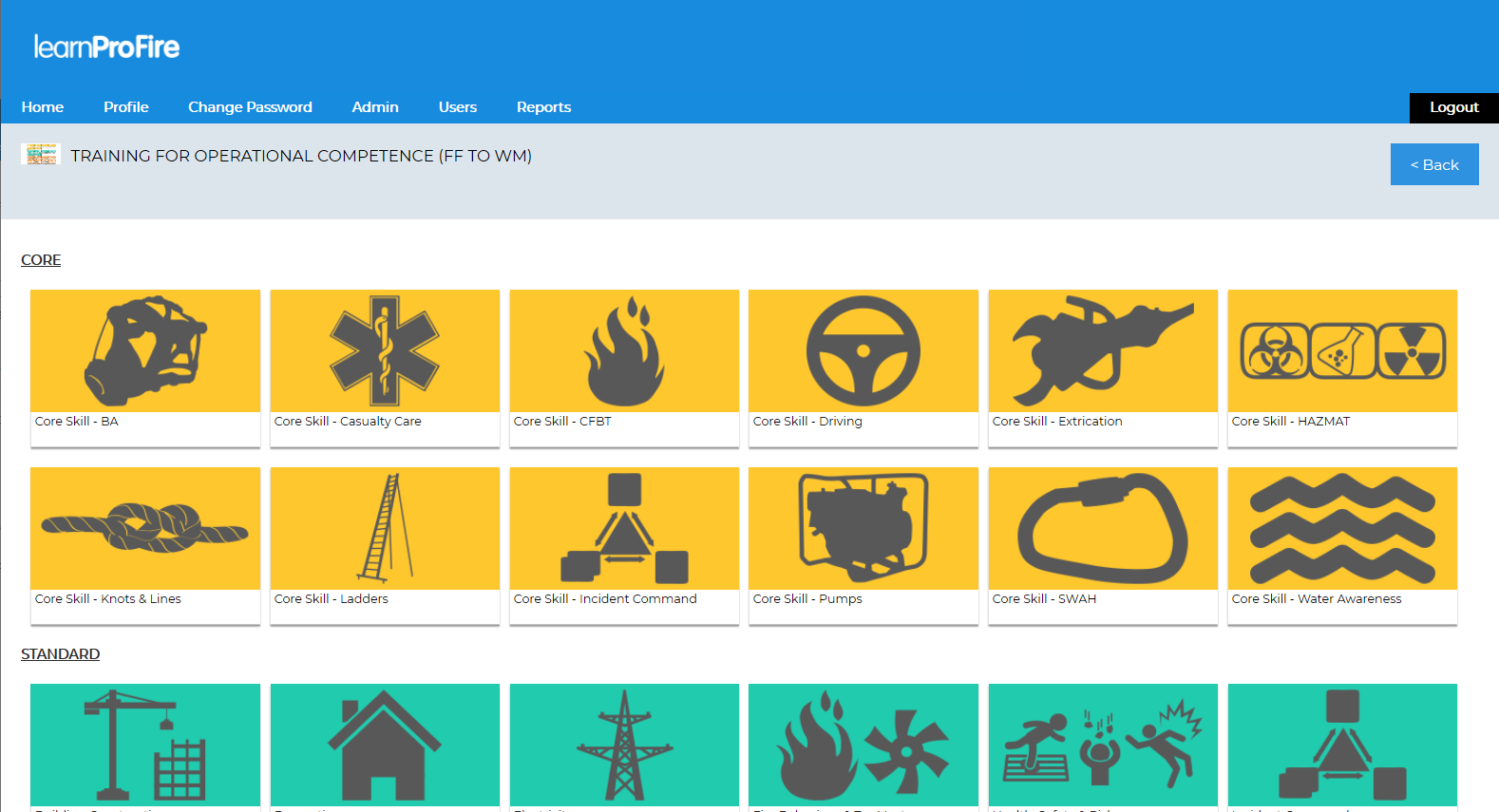 Learning Management System
The LMS is Bespoke system designed specifically for the Fire 
Allows comprehensive management  and distribution of learning including reporting to show compliance, assessment scores, and completion dates of learning.It handles programmes and pathways of learning together with a revalidation system 
It has built in authoring tools to create separate assessments, advanced e-learning modules that are mobile enabled, video streaming and sharing capability regionally and Nationally
Core Skill Videos, Courses and Assessments
Firefighter Development Programme Courses and Assessments
Management and Mandatory Courses for all Staff
Convert your PowerPoints into e-Learning Courses - Conversion tool
Every Subject Covered from Incident Command to BA
Widest Selection of Fire Related e-Learning Course and Assessments
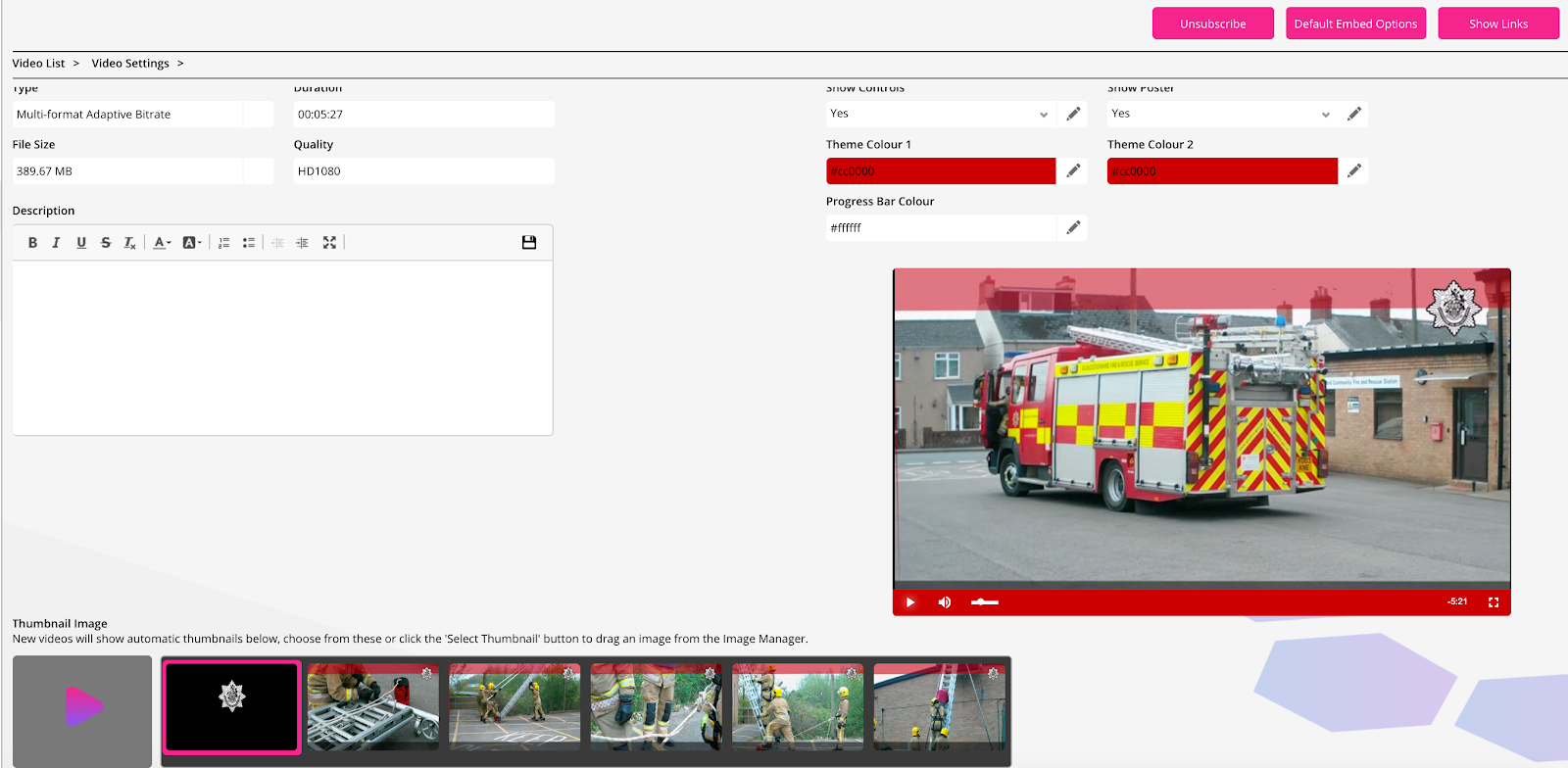 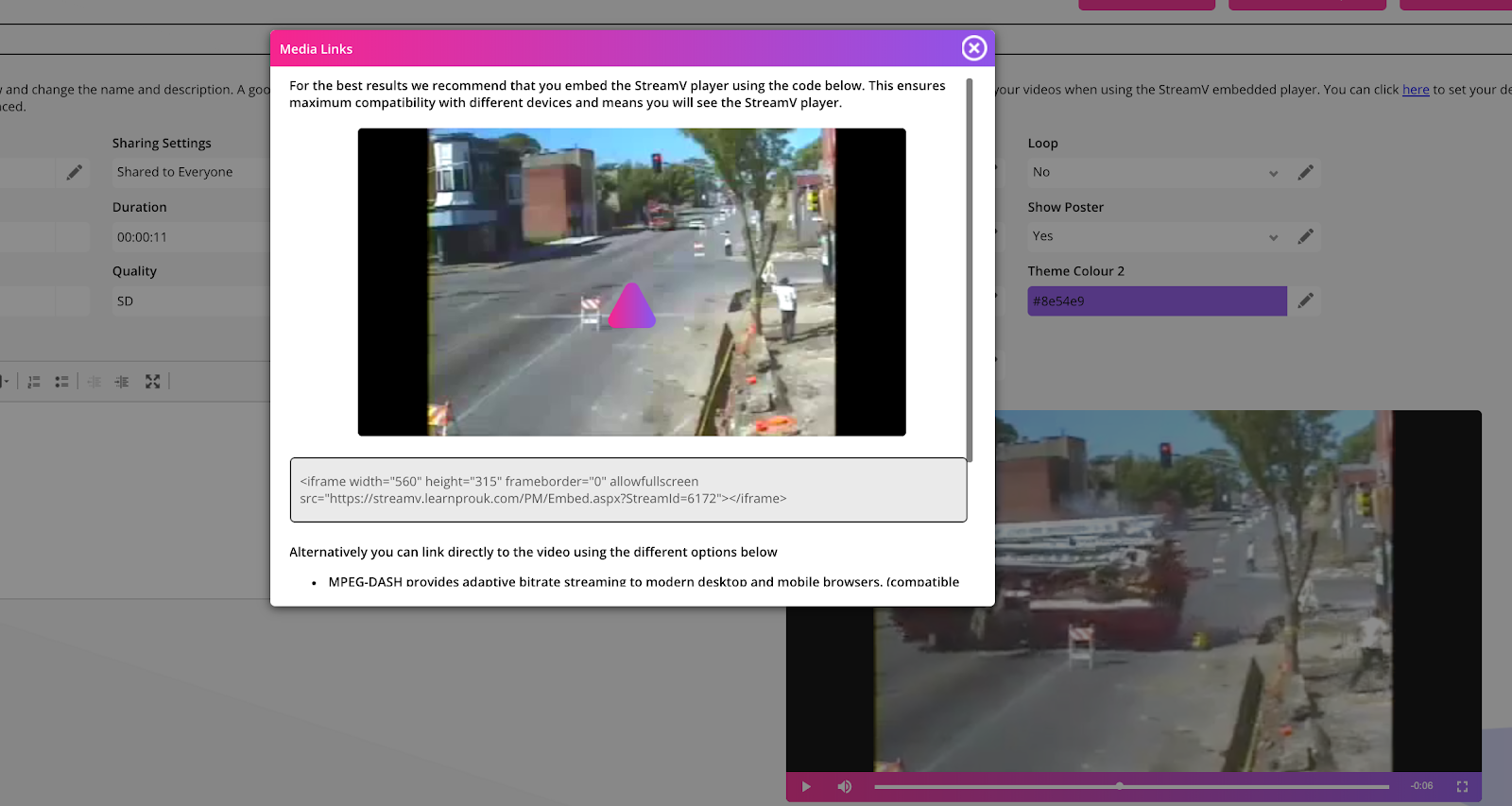 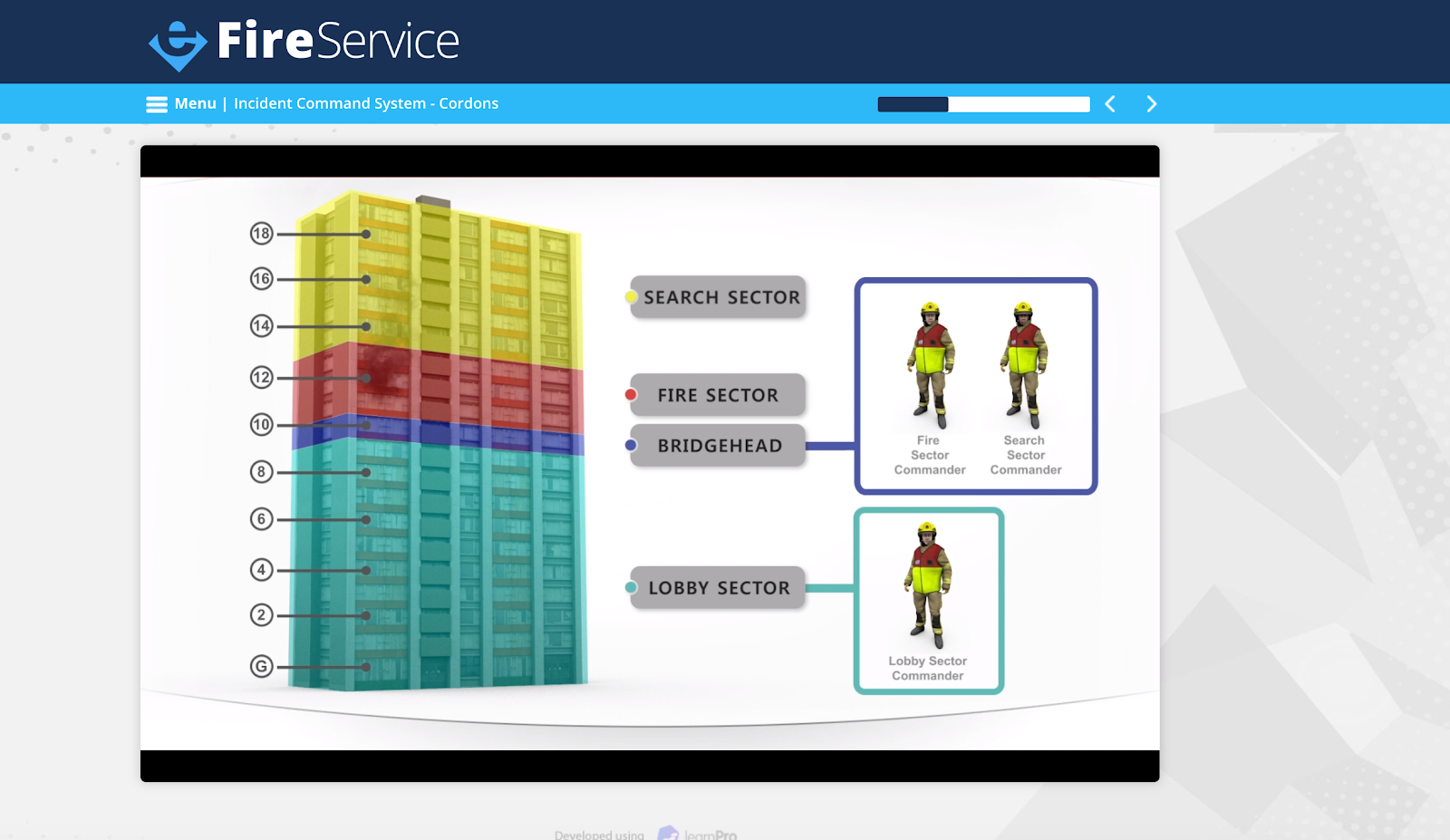 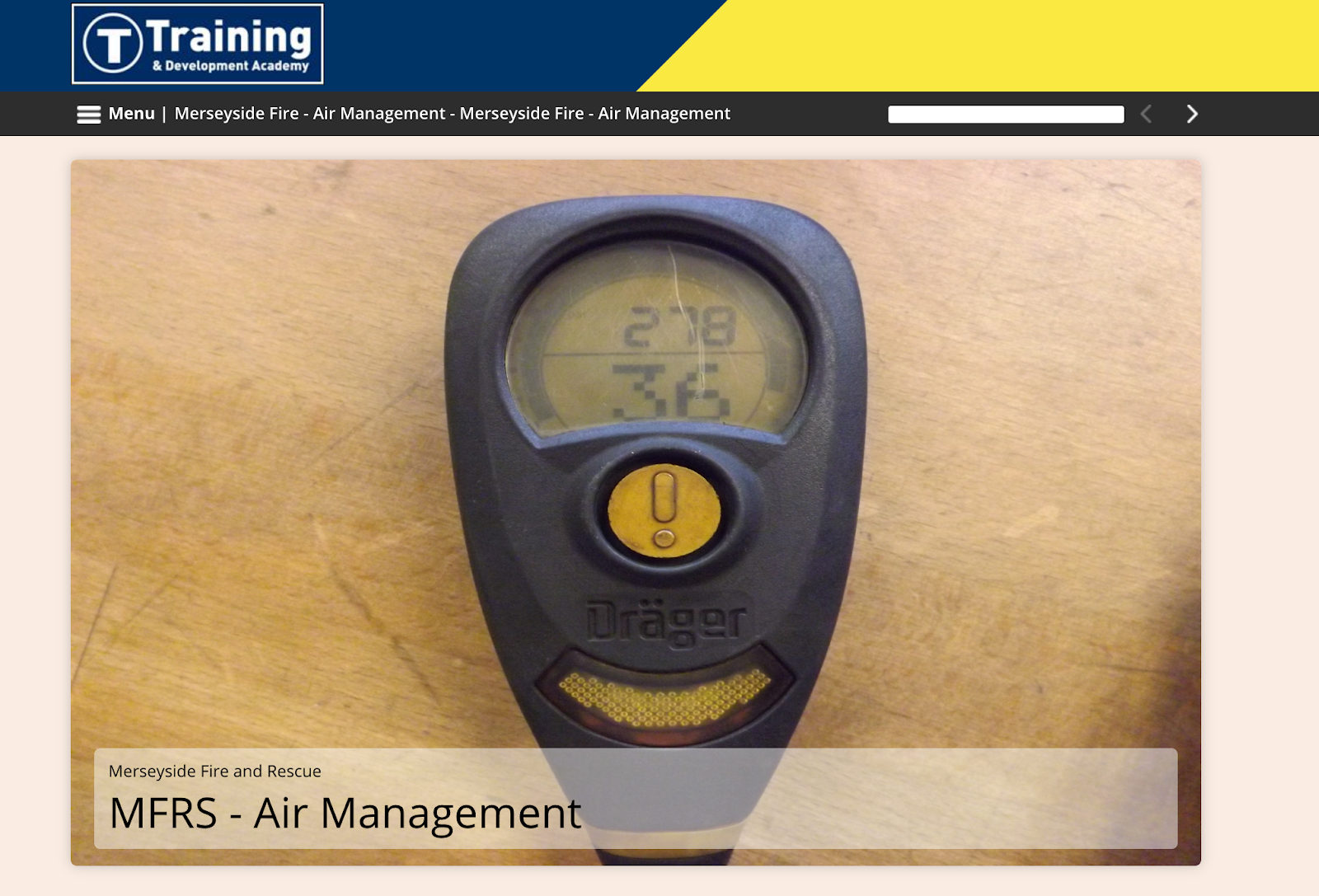 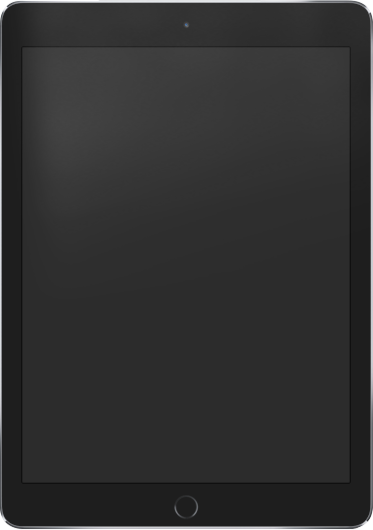 Content Management System
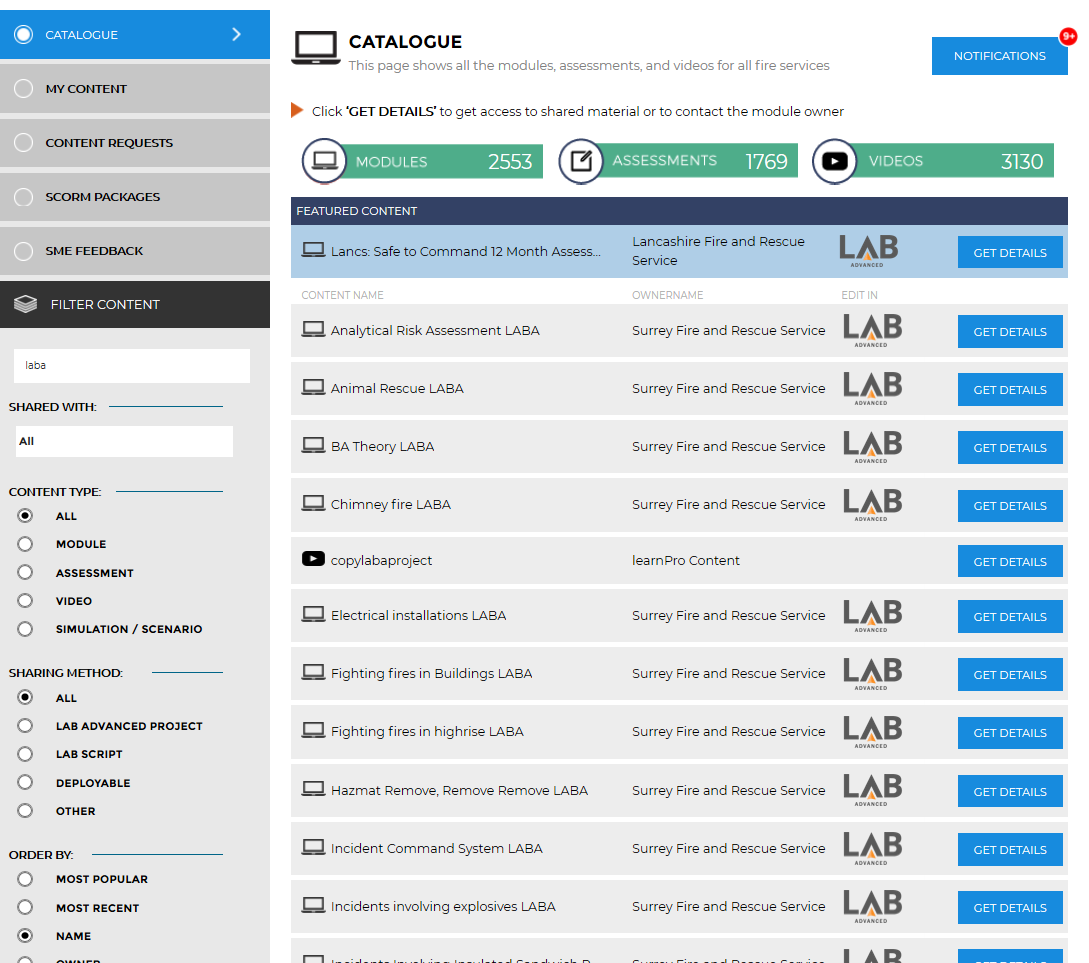 FRS specific system for sharing content
32 services share content - share video, courses and assessments
Totally integrated into PDRpro
Form groups to share specific content and manage version control
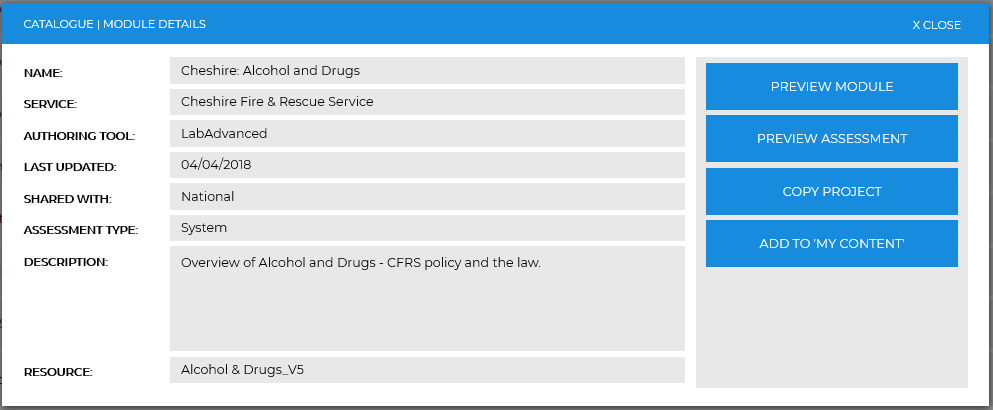 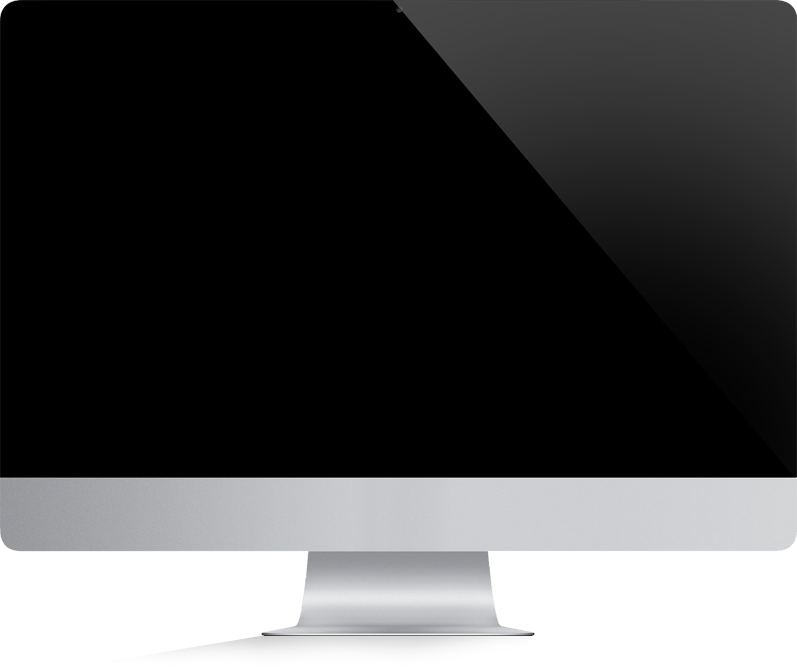 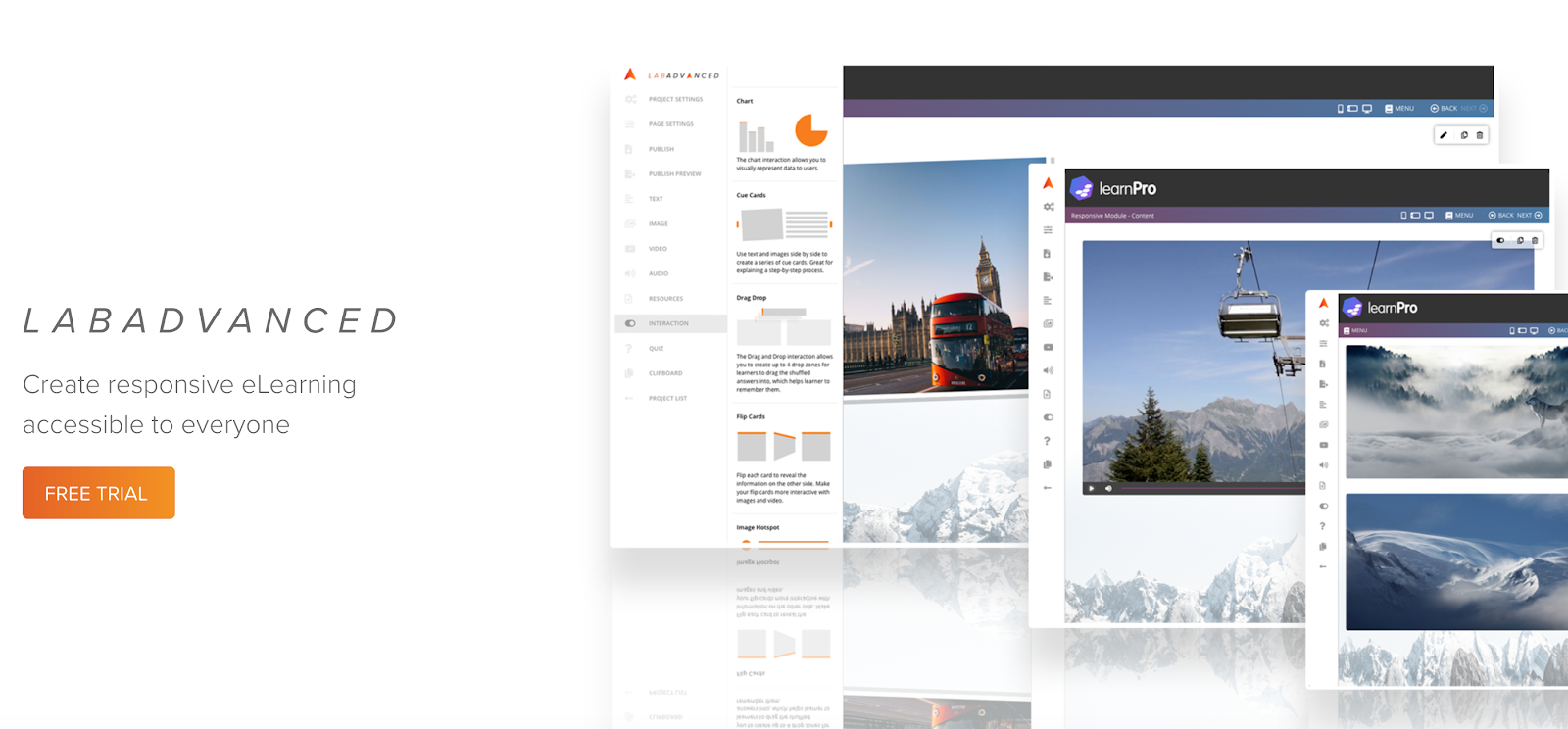 LAB Advanced Authoring System
Create Responsive e-learning for any device - Authoring your own courses
Lab advanced; Inbuilt authoring tool, online for ease of use, sharing and ease of customising shared content
Manage projects, collaborate, build themes, add and manage images, video and interactions
Lab advanced is mobile friendly for Tablets and Phones
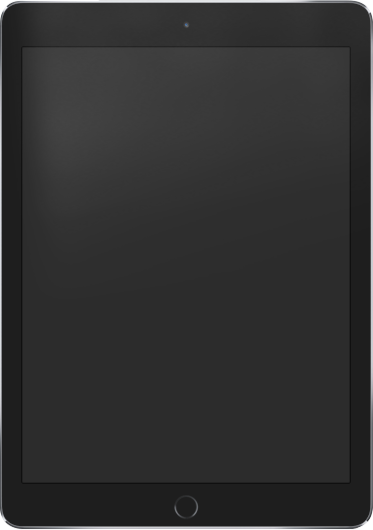 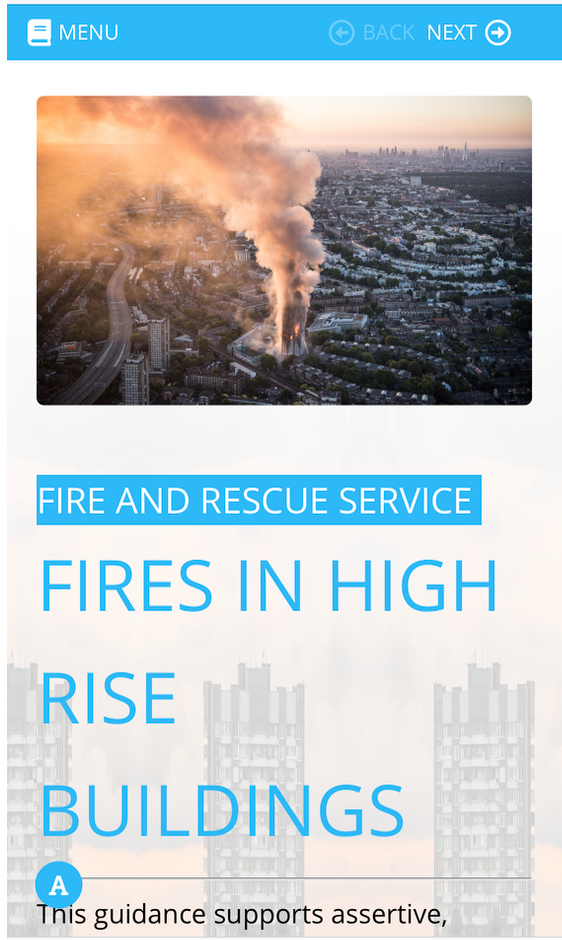 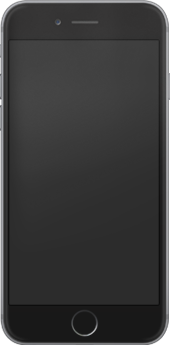 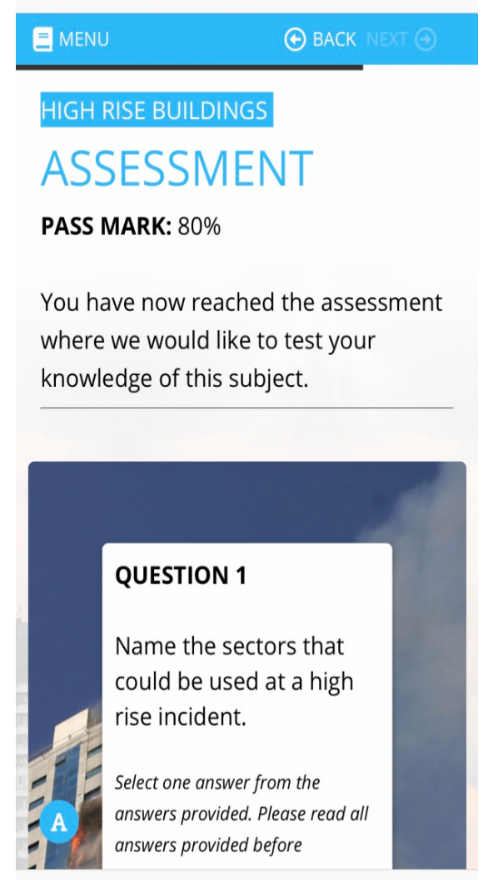 Embedding video links into any media
Cross Platform streams  - HLS and MPEG DASH for an browser or operating system
Easy Video Upload just drag and automatically decodes
Add streamed video
Stream V Adaptive Video Streaming System
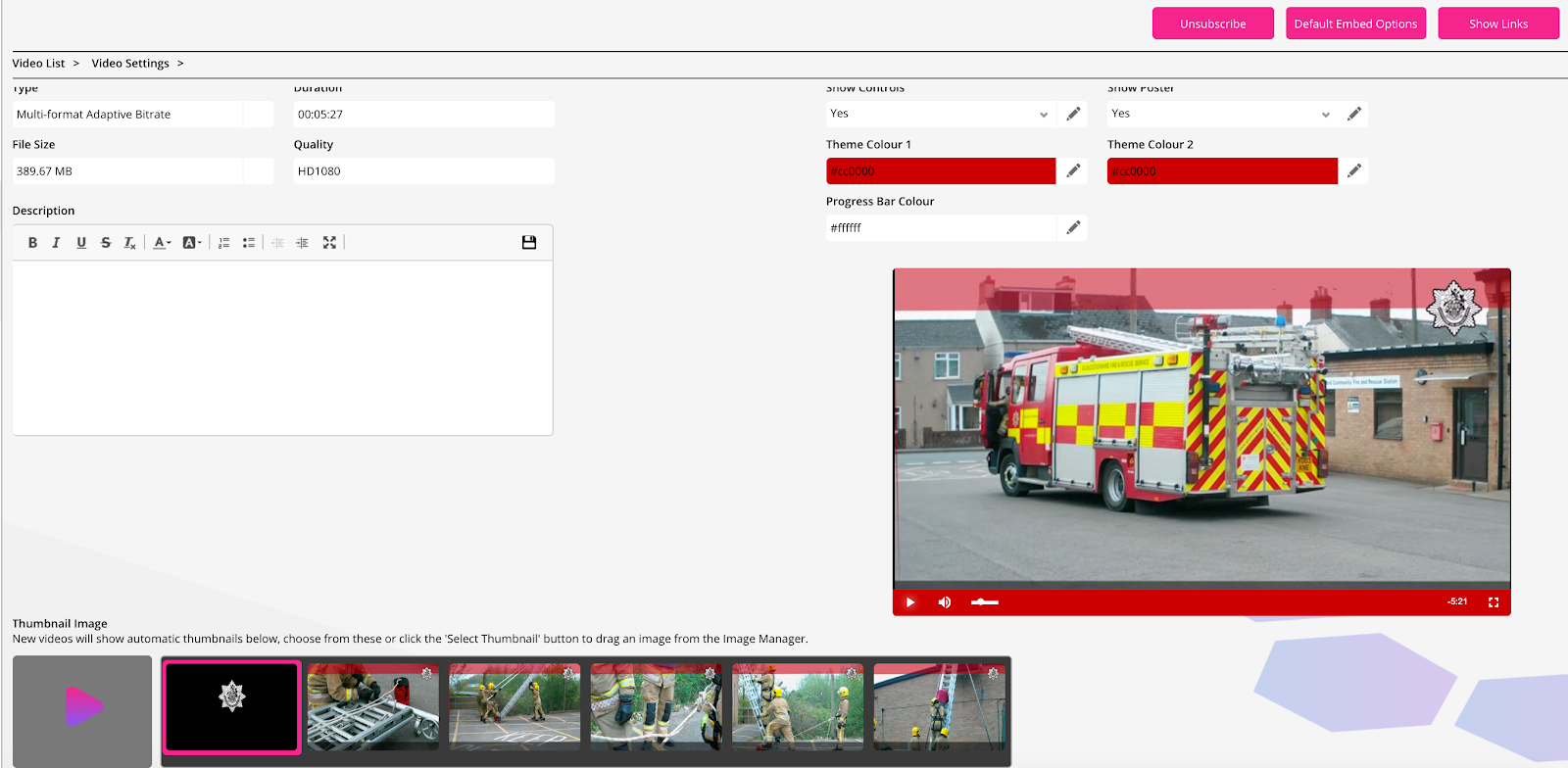 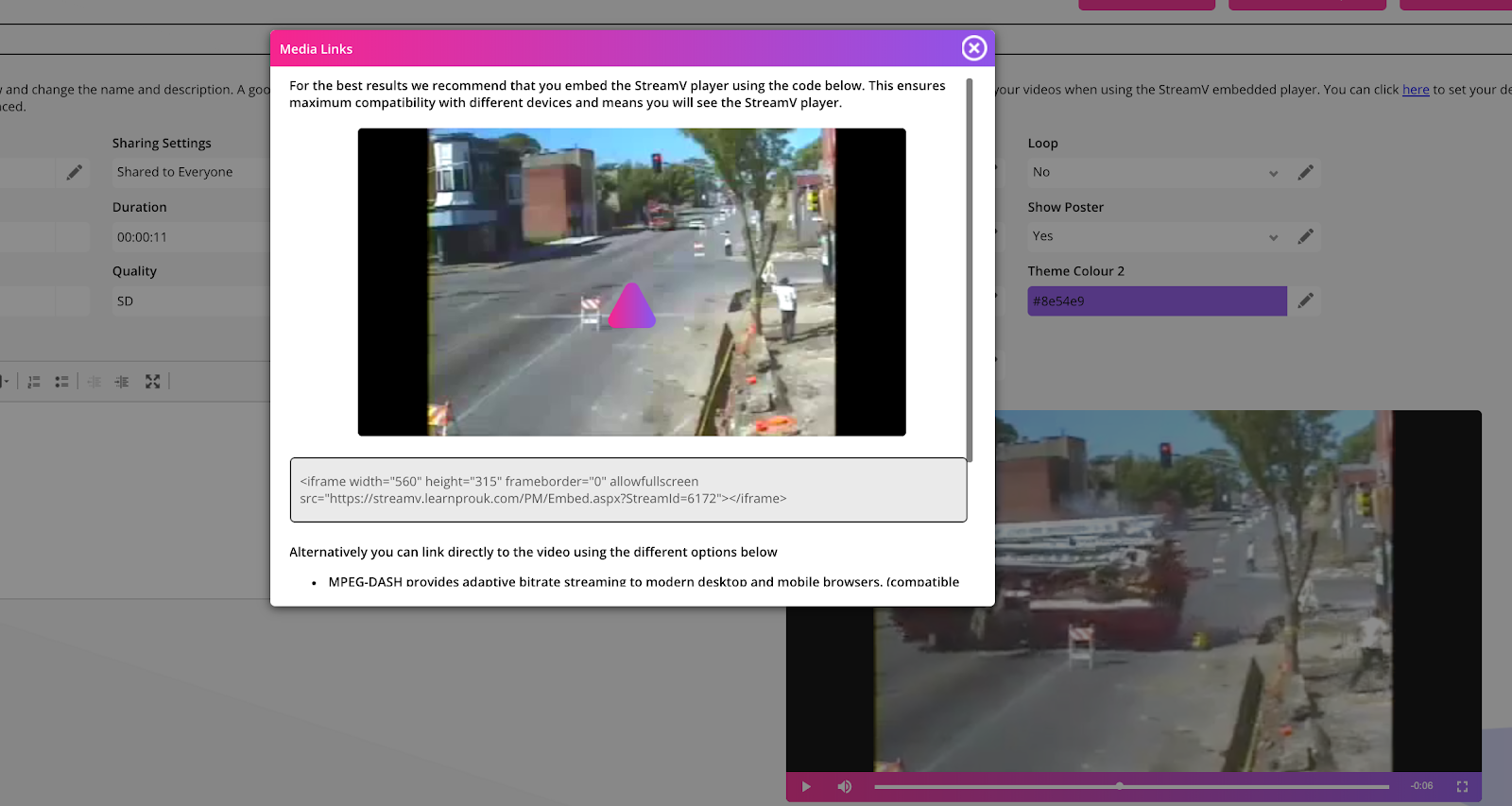 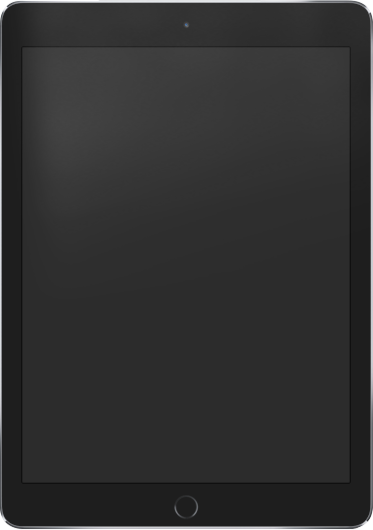 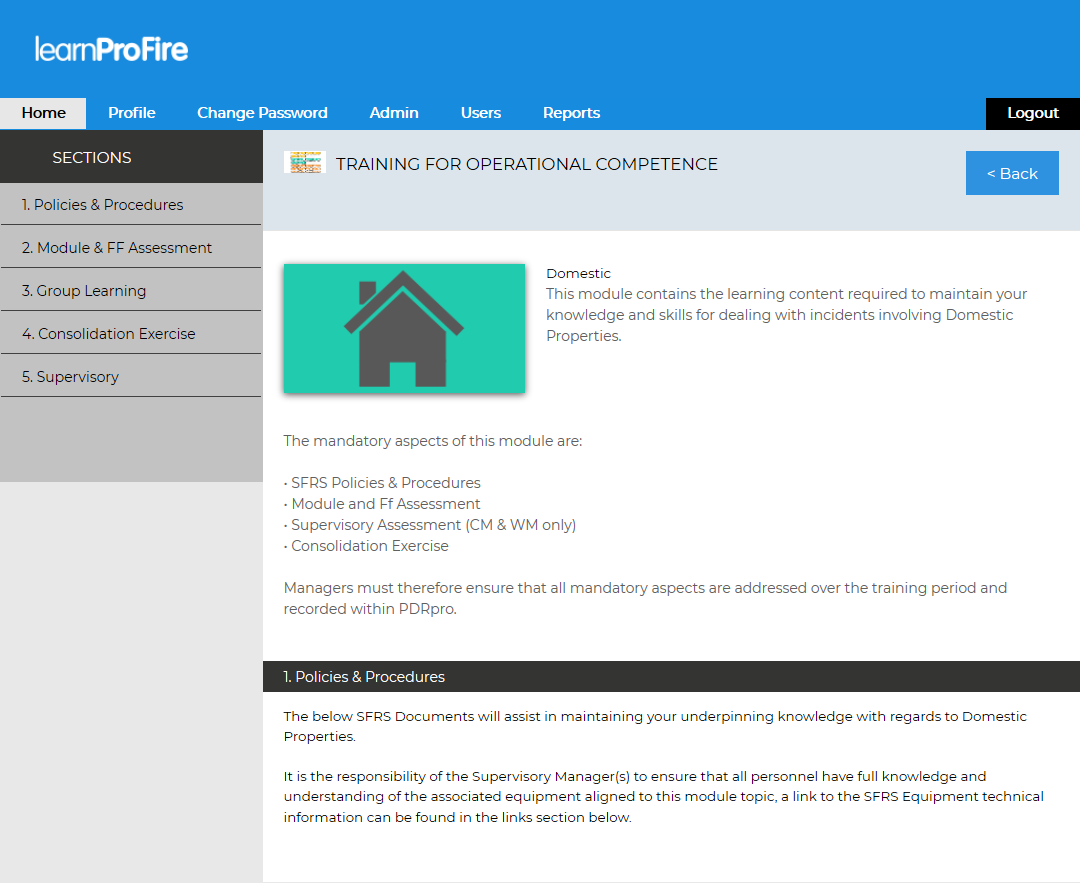 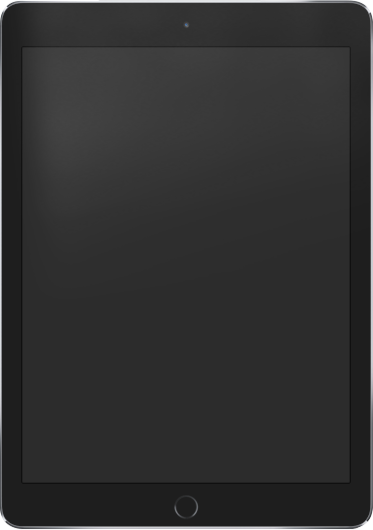 Content Management System
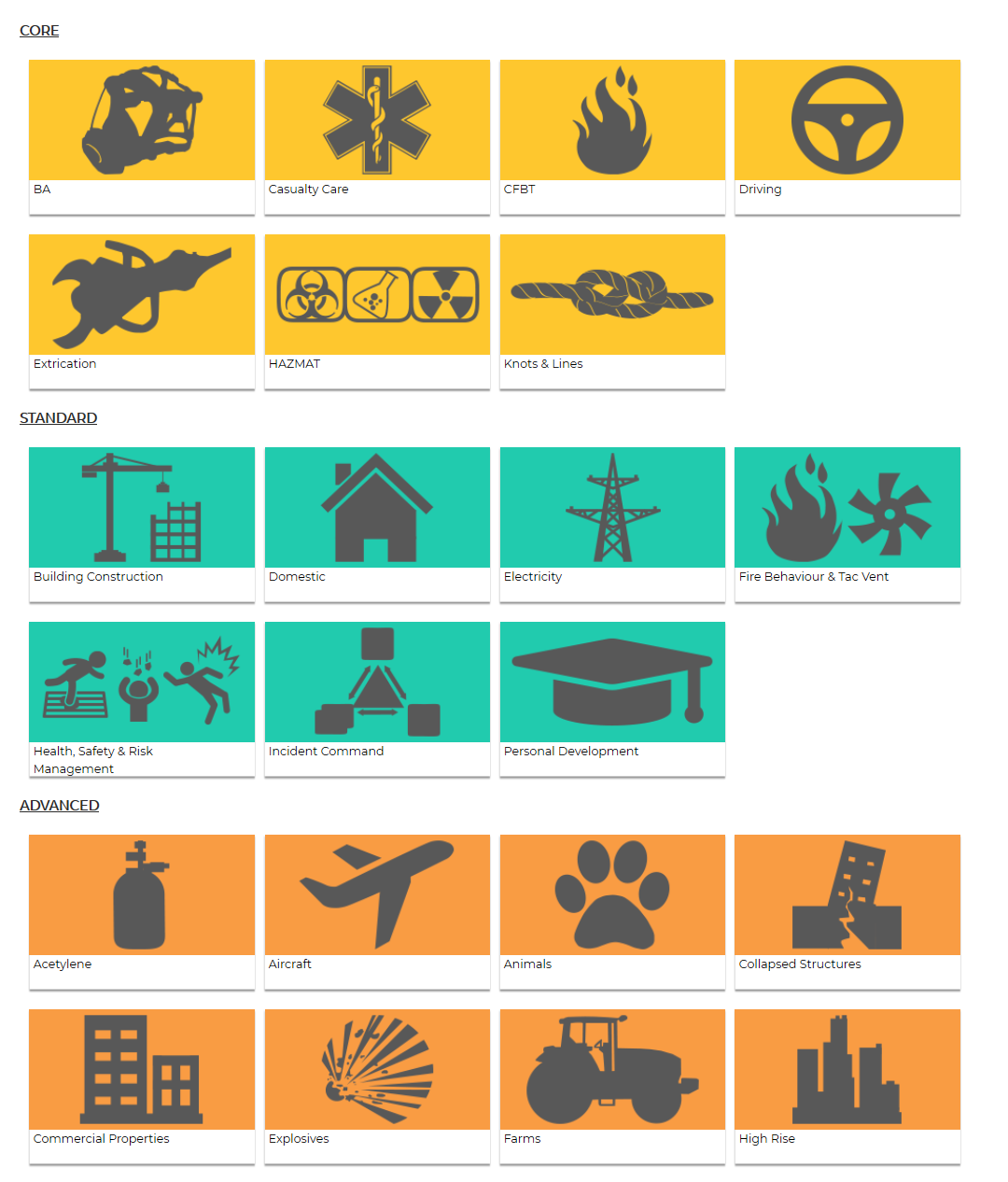 Create programmes of learning with topics and sections and build up your content per page
Easy assembly of a Programme of learning
Attach documents, elearning modules, assessments, links and images 
Build pathways of learning for roles
Add streamed video
Powerful Assessment System
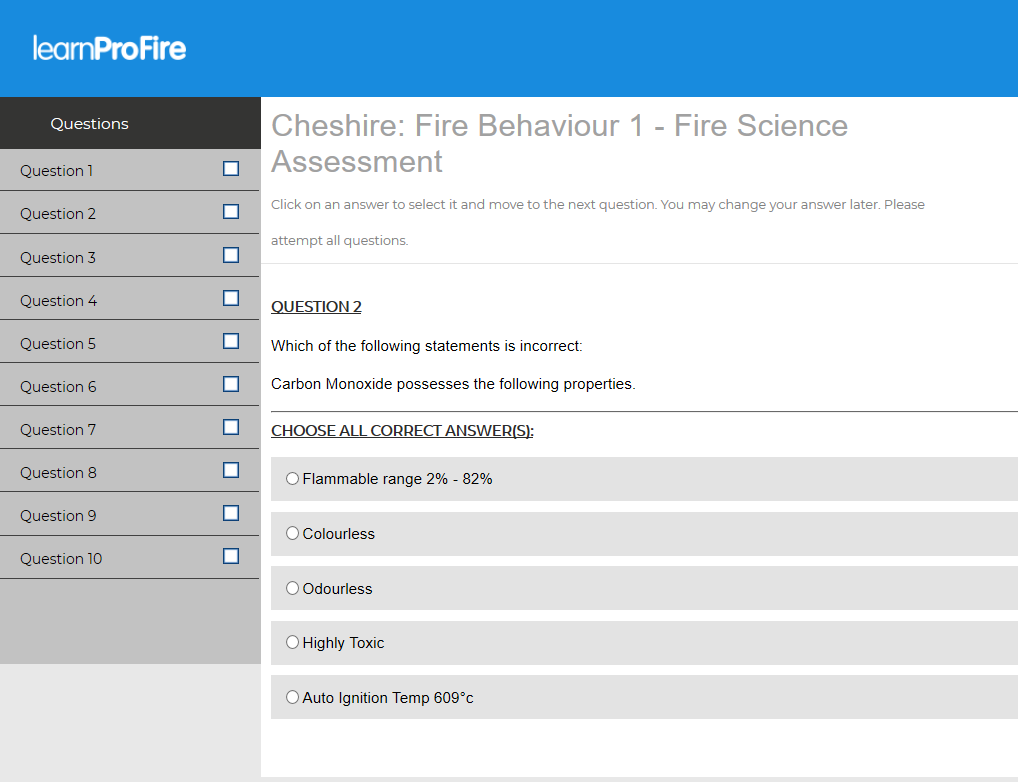 Create linked assessments or standalone assessment

Build banks of questions and answers and randomise and control order and results

Set expiry and revalidation time for assessments

Build instructor led assessments

Reports correlate with the Station, Watch and Individual to identify compliance at these levels
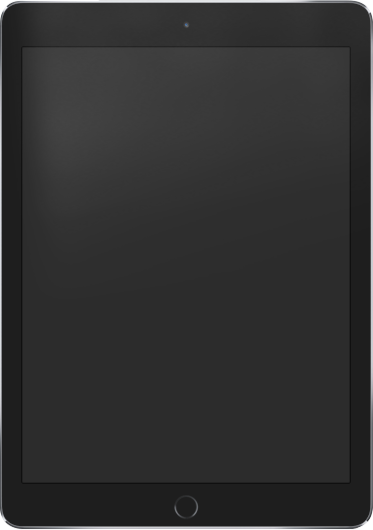 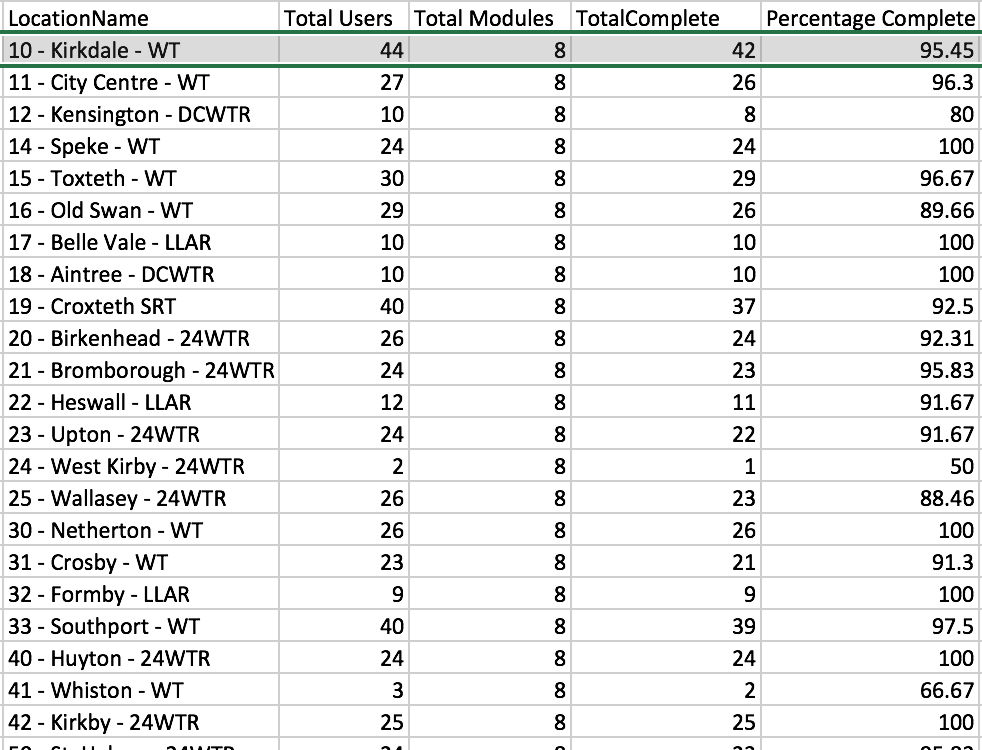 Powerful Compliance Reporting
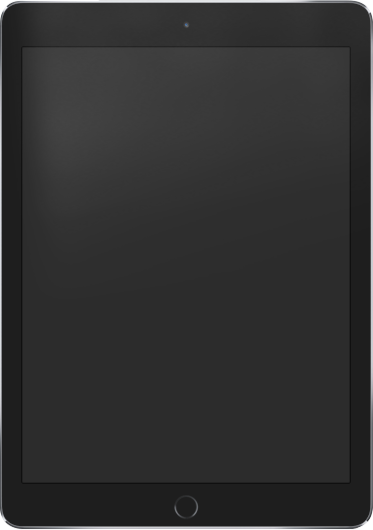 Dashboard for watch managers with ability for admin to set up each station mandatory training
Revalidation automatically manages expiry and alerts L&D and Line Managers
Wide range of reports 
Export and Integrates Reports with HR
Sync software available
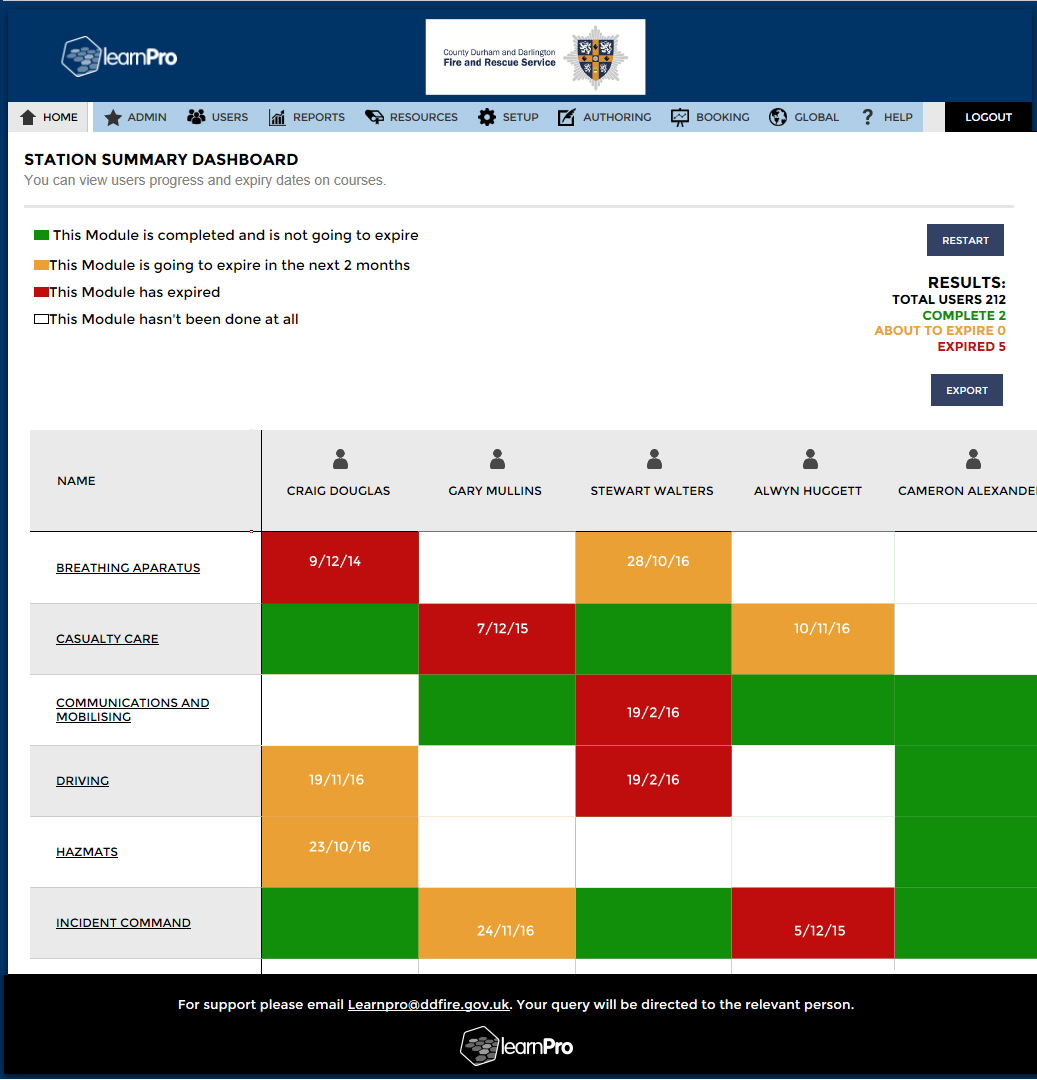 Platforms App and 
Authoring System
Create any form or decision tree
Authored via learnPro
Create any Form and Report Back
Add SOPS and images
Add videos from learnPro LMS and stream directly on all devices
Services creating Apps for Safe and Well, Home Visits, Operational Checklists, Incident Monitoring
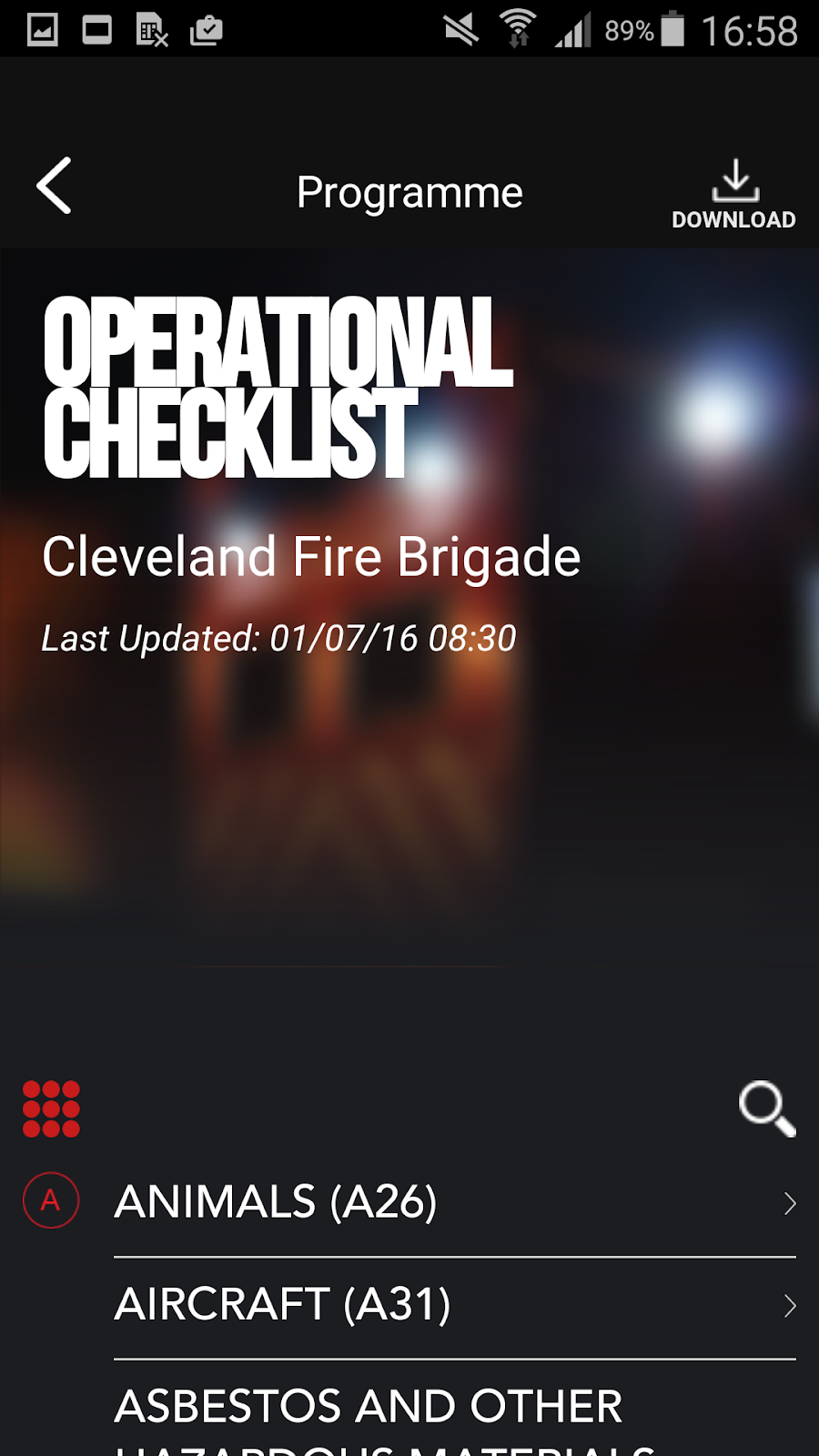 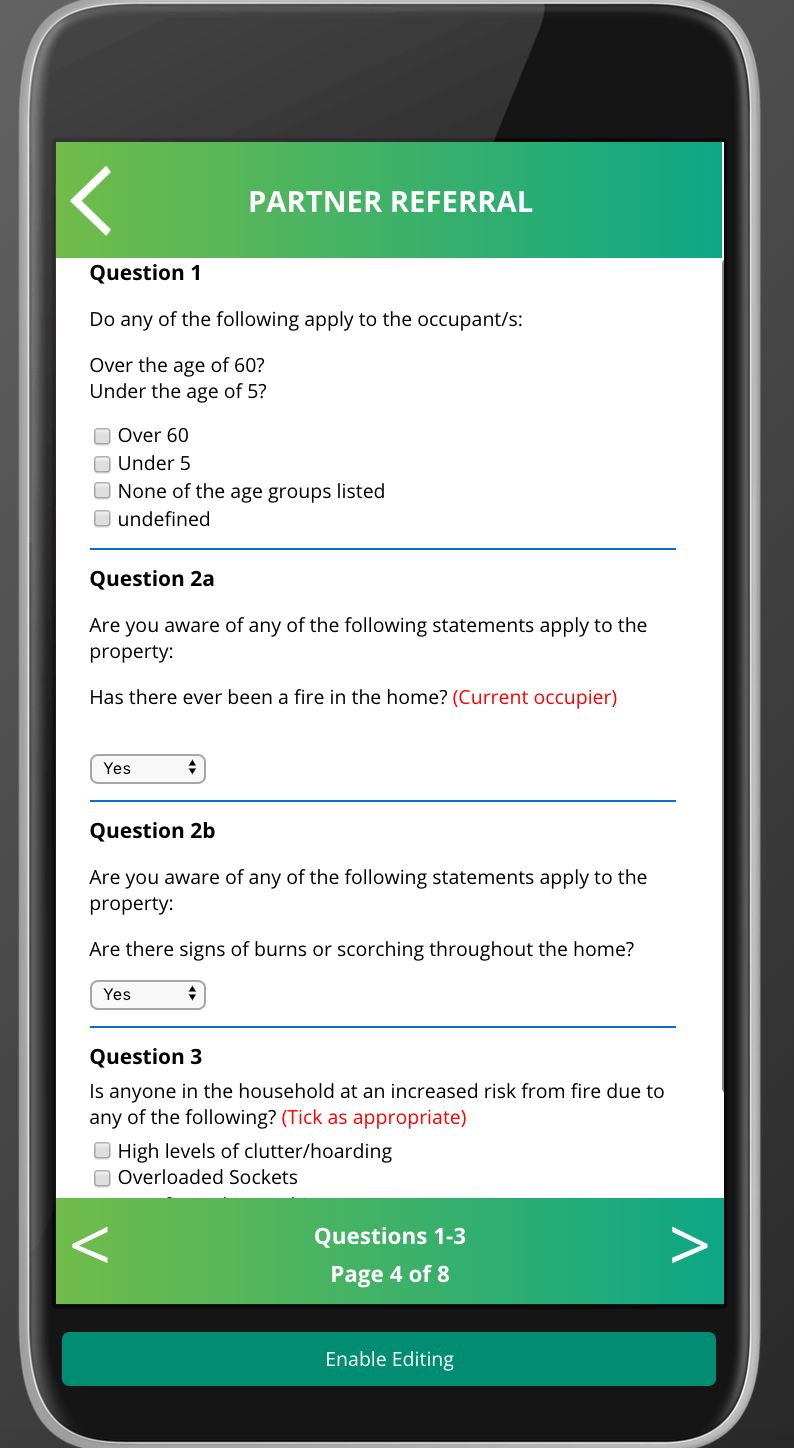 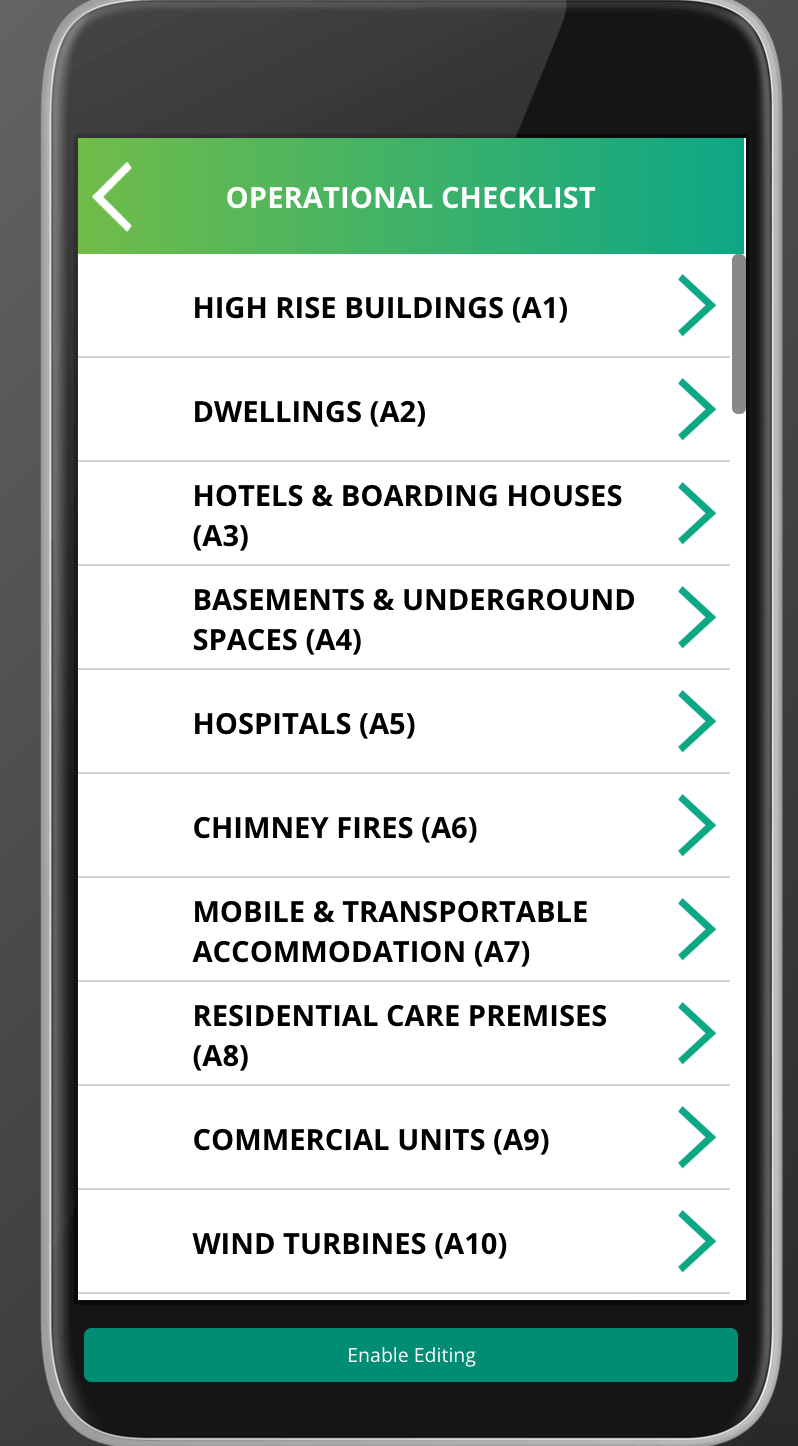 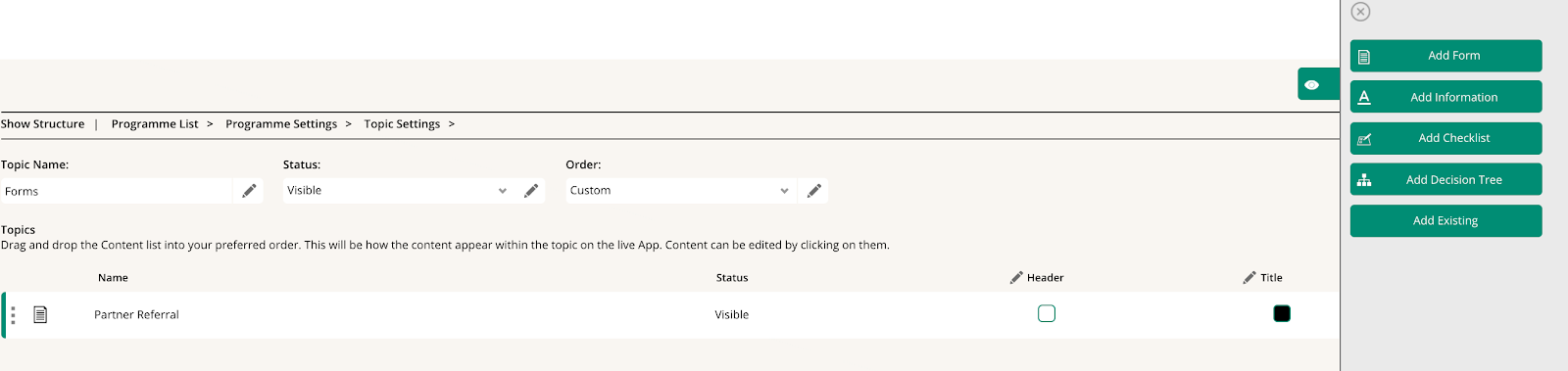